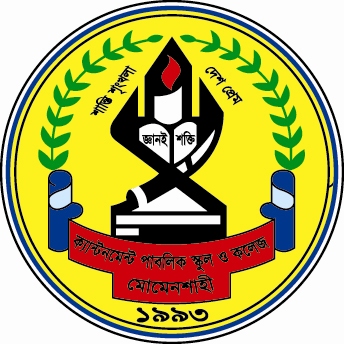 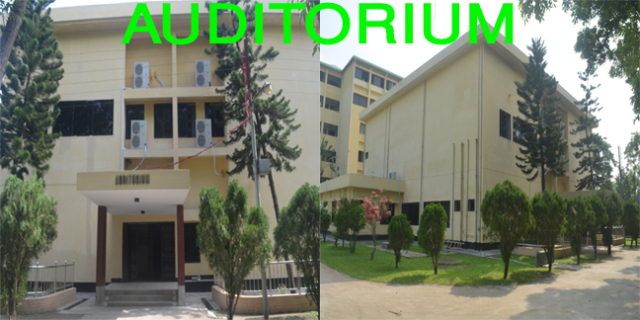 li
w e l c o m e
PREPARED BY :
Cantonment Public  School and College , Momenshahi                            Dept. Of Management
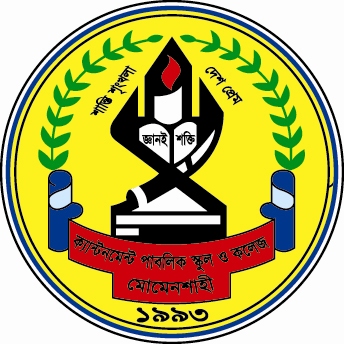 e¨emvq msMVb I e¨e¯’vcbv ২য় cÎ
                            প্রথম  ক্লাসে সবাইকে
cÂg Aa¨vq [Kg©xms¯’vb]
স্বা
গ
ত
ম
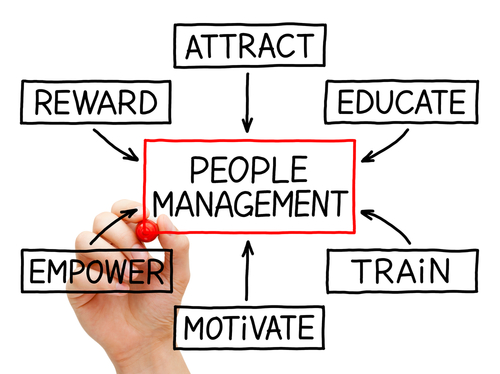 পাঠ পরিচিতি
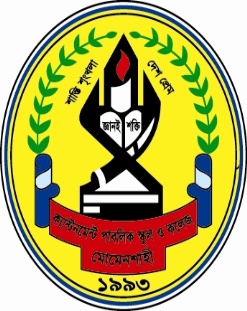 cÂg Aa¨vq [Kg©xms¯’vb] STAFFING 
     মোট  ৫দিন ক্লাসে অধ্যায়টি পড়ানো হবে।      আজকের পাঠঃ
            
                          
                          Kg©xms¯’vb I gvbem¤ú‡`i aviYv e¨vL¨v
                       Kg©xms¯’vb I gvbem¤ú` e¨e¯’vcbv m¤ú‡K© e¨vL¨v
                       Kg©x msMÖ‡ni Dcvq
                        Kg©x wbe©vP‡bi c×wZ¸‡jv e¨vL¨v
                        Kg©x msMÖn I Kg©x wbe©vP‡bi g‡a¨ cv_©K¨
                        Kg©x wb‡qv‡Mi Dcvq I cÖwk¶‡Yi ¸iæZ
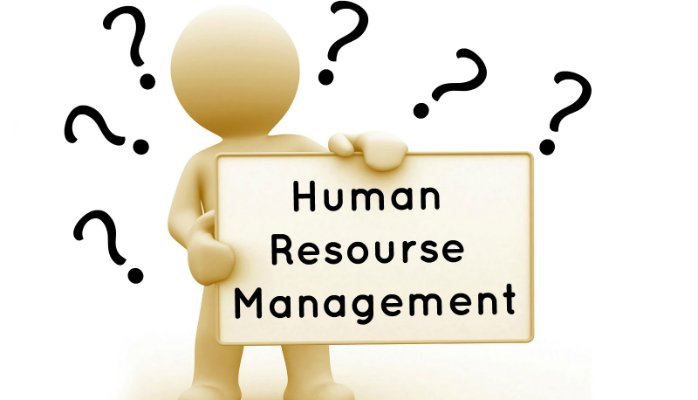 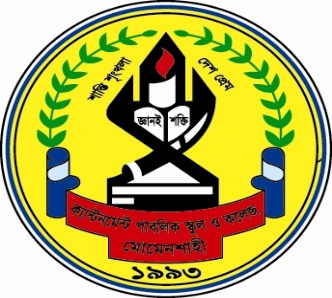 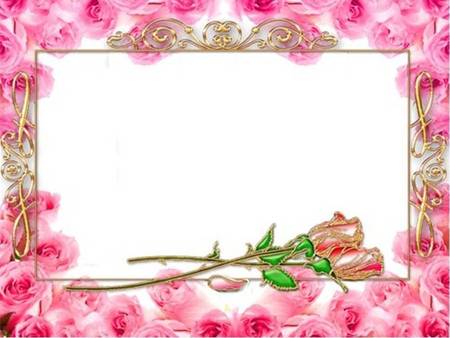 শিখনফল
Aa¨vq †k‡l শিক্ষার্থীরা-
 Kg©xms¯’vb I gvbem¤ú‡`i aviYv e¨vL¨v Ki‡Z cvi‡e
  Kg©xms¯’vb I gvbem¤ú` e¨e¯’vcbv m¤ú‡K© e¨vL¨v Ki‡Z cvi‡e
  Kg©x msMÖ‡ni Dcvq¸‡jv ej‡Z cvi‡e 
 Kg©x wbe©vP‡bi c×wZ¸‡jv e¨vL¨v Ki‡Z cvi‡e 
 Kg©x msMÖn I Kg©x wbe©vP‡bi g‡a¨ cv_©K¨ wbY©q Ki‡Z cvi‡e
  Kg©x wb‡qv‡Mi Dcvq I cÖwk¶‡Yi ¸iæZ¡ e¨vL¨v Ki‡Z cvi‡e
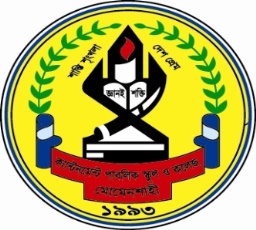 পাঠ বিশ্লেষণ
Kg©xms¯’vb I gvbem¤ú‡`i aviYv Concept of Staffing & Human Resources mvaviYZ Kg©x msক্রvšÍ wm×všÍ MÖnY‡K Kg©xms¯’vb ejv nq| cÖwZôv‡bi Kvh©vewj my›`ifv‡e m¤úv`b Ki‡Z n‡j cÖ‡qvRbxq Kg©x ev gvbem¤ú` cÖ‡qvRb nq| h_v¯’v‡b h‡_vchy³ Kg©x e¨ZxZ j¶¨vR©b m¤¢e bq| Kg©xms¯’vb ej‡Z mvaviY A‡_© Kg©x †hvMvo Kiv‡K †evSvq| wKšÍz Kg©xms¯’vb Øviv †Kej Kg©x †hvMvo ev msMÖnB †evSvq bv, eis msM„nxZ Kg©x wbe©vPb, wb‡qvM, cÖwk¶Y, c‡`vboewZ, e`wj, c`vebwZ cÖf…wZ Kvh©vewj‡KI †evSvq| Avi gvbe m¤ú` ej‡Z gvbm¤§Z I `¶ RbmsL¨v‡K ‡evSvq| A_©vr RbmsL¨vi †h Ask Drcv`b ev Dboeq‡b mnvqK f~wgKv cvjb K‡i Zv‡K Rbm¤ú` e‡j| Kg©xms¯’v‡bi cÖv_wgK ch©v‡q Kg©x msMÖn I wbe©vPb Kiv nq| wbe©vwPZ Kg©x‡`i `¶Zv e„w×i j‡¶¨ cÖwk¶Y †`Iqv nq Ges Drmvn`vb I cÖvwZôvwbK k„“Ljv i¶vi Rb¨ c`‡boevwZ †`Iqv nq| `¶Zv AR©‡bi d‡j cÖwZôv‡b wb‡qvwRZ Kg©xMY Rbm¤ú‡` cwiYZ nq|
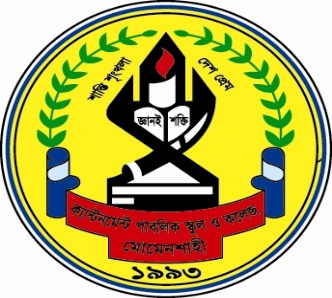 Kg©x msMÖn Recruitment 
m¤¢ve¨ Kg©x‡K cÖwZôvb ch©šÍ wb‡q Avmvi cÖwμqv‡K Kg©x msMÖn e‡j| Kg©x wbe©vPb Ki‡Z PvB‡j cÖ‡qvRbxq †hvM¨Zvm¤úboe e¨w³‡`i ga¨ n‡ZB Ki‡Z nq| wKšÍz PvKwi cÖZ¨vkx †hvM¨Zv m¤úboe †jvKRb GK¯’v‡b emevm K‡i bv| ZvB Zv‡`i PvKwii Av‡e`b Ki‡Z ev cÖv_©x n‡q cÖwZôv‡b Dcw¯’Z n‡Z wewfboe †K․kj MÖnY Ki‡Z nq| m¤¢ve¨ cÖv_©x‡`i cÖwZôv‡b wb‡q Avmvi Gme †K․kjB Kg©x msMÖn| 

1. Kg©x msMÖn Kg©xms¯’v‡bi cÖv_wgK c`‡¶c ; 
2. Gi gva¨‡g m¤¢ve¨ PvKwi cÖv_©x‡`i cÖv_©x nIqvi Rb¨ DrmvwnZ Kiv nq ; 
3. cÖv_©xMY kvixwiK I gvbwmKfv‡e Zv‡`i cÖvw_©Zv wbwðZ K‡i ; 
4. GwU Kg©x msMÖ‡ni Drm wba©viY K‡i ; BZ¨vw`|
পাঠ বিশ্লেষণ
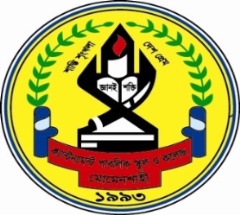 পাঠ বিশ্লেষণ
Kg©x msMÖ‡ni Dcvq Way of Recruitment 
Kg©x msMÖn ej‡Z Ggb GKwU cÖwμqv‡K †evSvq hvi gva¨‡g evQvB‡qi D‡Ï‡k¨ Kg©x‡K Dcw¯’Z Kiv nq| mvaviYZ `yÕ†Uv c×wZ‡Z Kg©x msMÖn Kiv †h‡Z cv‡i; h_v  Af¨šÍixY I evwn¨K c×wZ ..

K.Af¨šÍixY c×wZ (Internal method): cÖwZôv‡bi ‡fZi †_‡K Kg©x msMÖn Kiv hvq| Af¨šÍixYfv‡e Kg©xmsMÖ‡n †h me c×wZ e¨envi Kiv †h‡Z cv‡i, †m¸‡jv n‡jv : 
1. পদোন্নতি(Promotion) 
2. cÖavb e¨e¯’vcK KZ…©K msMÖn (Recruitment through principal manager) 
3. wefvMxq e¨e¯’vcK KZ…©K msMÖn (Recruitment through divisional manager) 
4. kªgmsN KZ…©K msMÖn (Recruitment through trade union) 
5. cÖavb wbe©vnx KZ…©K msMÖn (Recruitment through principal executive) 
6. e¨e¯’vcK KZ…©K msMÖn (Recruitment through manager) 
7. mycvifvBRi KZ…©K msMÖn (Recruitment through supervisor)
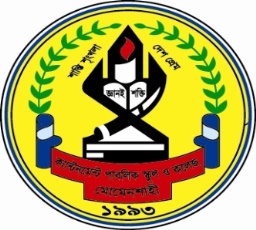 K.Af¨šÍixY c×wZ (Internal method):
 cÖwZôv‡bi ‡fZi †_‡K Kg©x msMÖn Kiv hvq| Af¨šÍixYfv‡e Kg©x msMÖ‡n †h me c×wZ e¨envi Kiv †h‡Z cv‡i, †m¸‡jv n‡jv : 
c‡`vbœwZ (Promotion): †hvM¨ Kg©x‡K c‡`vbœwZ w`‡q A‡c¶vK…Z D‛PZi k~b¨c` c~iY Kiv †h‡Z cv‡i| c‡`vbœwZ ej‡Z Kg©x‡K D‛P c‡` c`vqb Kiv †evSvq| 
 cÖavb e¨e¯’vcK KZ…©K msMÖn (Recruitment through principal manager) : cÖavb e¨e¯’vc‡Ki †Pv‡L cÖwZôv‡b eZ©gv‡b Kg©iZ †Kvb Kg©x k~b¨ c‡`i Rb¨ †hvM¨ we‡ewPZ n‡j Zv‡K wbe©vP‡bi D‡Ï‡k¨ MÖnY Kiv †h‡Z cv‡i| 
 wefvMxq e¨e¯’vcK KZ…©K msMÖn (Recruitment through divisional manager) : wefvMxq e¨e¯’vcK Zvi wefv‡Mi Kg©x‡`i mv‡_ cÖZ¨¶fv‡e KvR K‡ib|
 ZvB G e¨e¯’vc‡Ki mycvwikµ‡g D³ wefvM n‡Z †Kvb Kg©x Øviv k~b¨¯’vb c~iY Kiv †h‡Z cv‡i|
পাঠ বিশ্লেষণ
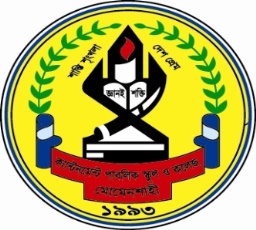 4. kªgmsN KZ…©K msMÖn (Recruitment through trade union) : cÖwZôv‡b kªg msN _vK‡j wbe©vwPZ Kg©KZ©v‡`i mv‡_ Av‡jvPbv I Zv‡`i mycvwikµ‡g †Kvb Kg©x Øviv k~b¨¯’vb c~iY Kiv †h‡Z cv‡i| 
5. cÖavb wbe©vnx KZ…©K msMÖn (Recruitment through principal executive) : cÖavb wbe©vnx KZ…©K m¤¢ve¨ cÖv_©x †hvMvo Kiv †h‡Z cv‡i| A_©vr wZwb †Kvb cÖv_©x‡K wbe©vP‡bi D‡Ï‡k¨ msMÖn Ki‡Z cv‡ib| G‡¶‡Î msM„nxZ cÖv_©x wbe©vP‡bi gva¨‡g wb‡qv‡Mi Rb¨ we‡ewPZ n‡Z cv‡ib| 
 6. e¨e¯’vcK KZ…©K msMÖn (Recruitment through manager) : e¨e¯’vc‡Ki †Pv‡L cÖwZôv‡b eZ©gv‡b Kg©iZ †Kvb Kg©x k~b¨ c‡`i Rb¨ †hvM¨ we‡ewPZ n‡j Zv‡K wbe©vP‡bi D‡Ï‡k¨ MÖnY Kiv †h‡Z cv‡i|
পাঠ বিশ্লেষণ
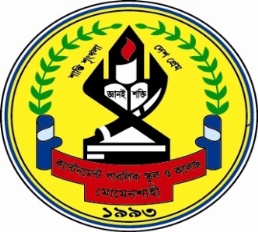 L. evwn¨K c×wZ (External method) : Af¨šÍixY Drm n‡Z Kg©x msMÖn m¤¢e bv n‡j evwn¨K Drm n‡Z c×wZ‡Z Kg©x msMÖn Kivi cÖ‡qvRb n‡q c‡o| evwn¨K Drm n‡Z Kg©x msMÖ‡ni †¶‡Î †h me c×wZ e¨envi Kiv †h‡Z cv‡i; Zv n‡jv :

1. weÁvcb (Advertisement)
2. wk¶v cÖwZôvb (Educational institute)
3. PvKwi mÜvbx cÖwZôvb (Searcher of employment)
4. Kg©ms¯’vb Kwgkb (Employment commission)
5. e„wËg~jK cÖwZôvb (Vocational institute) :
6. M‡elYvg~jK cÖwZôvb (Research institute)
7. mb` cÖ`vbKvix msN (Certified union)
8. wek¦¯Í m~Î (Reliable source)
9. wek¦we`¨vjq (University)
পাঠ বিশ্লেষণ
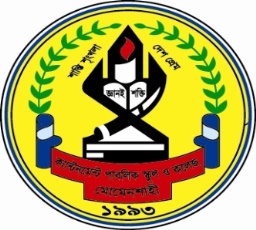 পাঠ বিশ্লেষণ
7. mycvifvBRi KZ…©K msMÖn (Recruitment through supervisor) : mycvifvBRi Kg©x‡K wb‡q mivmwi gvV ch©v‡q KvR K‡ib| ZvB Zvi †Pv‡L eZ©gv‡b wb‡qvwRZ Kg©x‡`i g‡a¨ cÖv_©xZ c‡`i Rb¨ †hvM¨ Kg©x msMÖn mnR nq| 
 L. evwn¨K c×wZ (External method) : 
Af¨šÍixY Drm n‡Z Kg©x msMÖn m¤¢e bv n‡j evwn¨K Drm n‡Z c×wZ‡Z Kg©x msMÖn Kivi cÖ‡qvRb n‡q c‡o| evwn¨K Drm n‡Z Kg©x msMÖ‡ni †¶‡Î †h me c×wZ e¨envi Kiv †h‡Z cv‡i; Zv n‡jv :
 1. weÁvcb (Advertisement) : weÁvcb cÖwZôv‡bi evB‡ii mKj Drm n‡Z Kg©x msMÖ‡ni cÖavb c×wZ wn‡m‡e we‡ewPZ nq| wewfbœ ÷vB‡j AvKl©Yxq weÁvcb w`‡q Kg©x msMÖn Kiv nq| weÁvc‡bi A‡bK
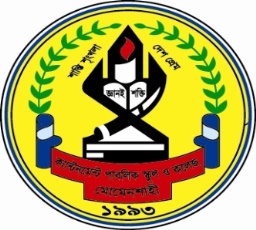 gva¨g Av‡Q| †hgb-†bvwUk †evW©, msev`cÎ, †iwWI, †Uwjwfkb, mvgwqKx, weÁvcbx djK, wbqb mvBb, BZ¨vw`|
 2. wk¶v cÖwZôvb (Educational institute) : wk¶v cÖwZôv‡b wk¶viZ A_ev cvm Kiv QvÎ-QvÎx‡`i ga¨ n‡Z Kg©x msMÖn Kiv †h‡Z cv‡i| G‡¶‡Î K‡jR, gv`ªvmv, wek¦we`¨vjq KZ©„c‡¶i gva¨‡g †NvlYv w`‡q ev †bvwUk †ev‡W© weÁwß †`qv †h‡Z cv‡i|
 3. PvKwi mÜvbx cÖwZôvb (Searcher of employment) : eZ©gv‡b we‡k¦i cÖvq me †`‡kB wKQy Ayb‡gvw`Z PvKwi mÜvbx cÖwZôvb i‡q‡Q| G cÖwZôvb PvKwi cÖv_©x‡`i ZvwjKv msMÖn K‡i iv‡L| †h †KD cÖ‡qvRb g‡b Ki‡j Gme cÖwZôv‡bi mv‡_ †hvMv‡hvM K‡i Kg©x msMÖn Ki‡Z cv‡i|
 4. Kg©ms¯’vb Kwgkb (Employment commission) : Gme cÖwZôvb `¶ I †hvM¨ Kg©x evQvB K‡i iv‡L
পাঠ বিশ্লেষণ
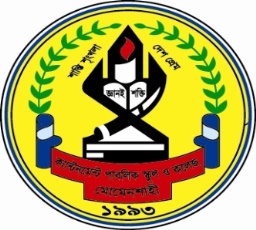 পাঠ বিশ্লেষণ
5. e„wËg~jK cÖwZôvb (Vocational institute) : A‡bK e„wËg~jK cÖwZôvb Av‡Q hviv wewfbœ KvwiMwi wel‡q e¨envwiK wk¶v w`‡q _v‡K| Gme cÖwZôvb n‡Z KvwiMwi Ávbm¤úbœ Kg©x msMÖn Kiv hvq|
 
6. M‡elYvg~jK cÖwZôvb (Research institute) : we‡kl K‡i DbœZ we‡k¦ wewfbœ cÖK…wZi M‡elYvg~jK cÖwZôvb i‡q‡Q, Gme cÖwZôvb n‡Z †hvM¨ I †gavm¤úbœ Kg©x msMÖn Kiv hvq|
 
7. mb` cÖ`vbKvix msN (Certified union) : †ckvwfwËK me Kv‡R me cÖ`vbKvix msN _v‡K, †hLvb †_‡K mb` wb‡qB †ckvwfwËK Kg©Rxeb ïiæ Kiv hvq| Giƒc Aby‡gv`bKvix cÖwZôvb n‡Z †ckvwfwËK Kg©x msMÖn Kiv hvq|
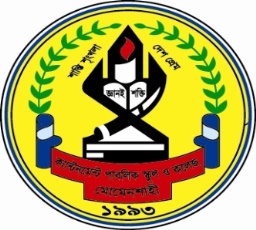 পাঠ বিশ্লেষণ
8. wek¦¯Í m~Î (Reliable source) : cÖwZôv‡bi evB‡i wek¦¯Í e¨w³ ev cÖwZôvb _vK‡Z cv‡i| Giƒc m~Î n‡ZI Kg©x msMÖn Kiv †h‡Z cv‡i|
 
9. wek¦we`¨vjq (University) : wek¦we`¨vj‡q wewfbœ wel‡q D‛P wk¶v cÖ`vb Kiv nq| cÖwZôv‡bi cÖ‡qvRb Abyhvqx wbw`©ó wel‡q D‛P wk¶v MÖnYKvix e¨w³‡K wbe©vP‡bi D‡Ï‡k¨ cÖZ¨¶ ev c‡iv¶fv‡e wek¦we`¨vj‡qi gva¨‡g msMÖn Kiv †h‡Z cv‡i|  

cwi‡k‡l ejv hvq, AvaywbK Z_¨ cÖhyw³i hy‡M Kg©x msMÖn †Kvb mgm¨vB bq| e¨‡qi welqwU gv_vq †i‡L myweavgZ Drm wbe©vPb Ki‡Z n‡e|
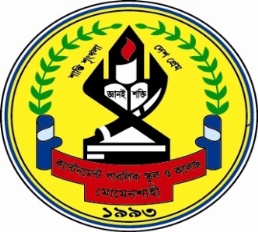 Kg©x wbe©vPb Staff selection
msM„nxZ Kg©x‡`i ga¨ n‡Z m‡e©vËg Kg©x evQvB cÖক্রিqv‡K Kg©x wbe©vPb e‡j| me cÖwZôvbB †hvM¨ I `¶ Kg©x wb‡qvM w`‡Z Pvq| Kg©x wbe©vP‡bi gva¨‡g msM„nxZ Kg©x‡`i g‡a¨ n‡Z m‡e©vËg I †hvM¨ Kg©x evQvB Kiv nq| †h প্রক্রিয়ায়  msM„nxZ  Kg©x‡`i ga¨ n‡Z m‡e©vËg I †hvM¨ Kg©x evQvB Kiv nq Zv‡K Kg©x wbe©vPb ejv nq|
পাঠ বিশ্লেষণ
তথ্য¸‡jvi Av‡jv‡K †h aviYv cvIqv hvq Zv n‡jv: 
Kg©x wbe©vPb Kg©x wb‡qv‡Mi c~e©eZx© cÖwµqv;
 GB cÖwµqvi gva¨‡g msM„nxZ cÖv_©x n‡Z †hvM¨Zg e¨w³‡K evQvB Kiv nq ;
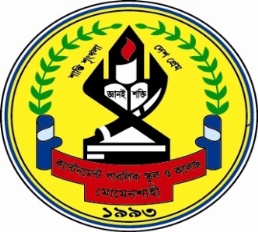 |
পাঠ বিশ্লেষণ
wefv‡M c` k~b¨ _vK‡j cÖ_‡gB Zv KZ©„c¶‡K AewnZ Kiv nq| AewnZ nIqvi ci KZ©„c¶ Kg©x wbe©vP‡bi wm×všÍ †bq| G †¶‡Î Af¨šÍixY Drm n‡Z Kg©x msMÖn Kiv †M‡j mivmwi g~j¨vqb K‡i wbe©vPb Kiv hvq| wKšÍz evwn¨K Drm n‡Z Kg©x msMÖn Ki‡Z n‡j cÖ‡qvRbxq gva¨‡g weÁvcb w`‡q AvMÖnx PvKwi cÖv_©x‡`i Av‡e`b Ki‡Z DrmvwnZ Kiv nq|
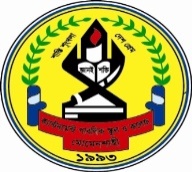 Kg©x wbe©vP‡bi c`‡¶c¸‡jv Av‡jvPbv Kiv n‡jv : 
Av‡e`bcÎ MÖnY I evQvB(Receiving applications and sorting out) : PvKwi cÖvw_©MY h_vh_ KZ©„c¶ eivei Av‡e`b Kivi ci, Av‡e`bcÎ¸‡jv mh‡Zœ MÖnY Ki‡Z nq Ges M„nxZ Av‡e`bcÎ¸‡jv fvjfv‡e ch©‡e¶Y K‡i m¤ú~Y© Av‡e`b cieZx© cÖwµqvi Rb¨ †i‡L Am¤ú~Y© Av‡e`b cÖZ¨vL¨vb Kiv nq| 
 wbe©vPwb wjwLZ cix¶v MÖnY  (Making written selection tests) : cÖv_©xi †hvM¨Zv, †gav, `¶Zv I AwfÁZv hvPvB‡qi Rb¨ G ch©v‡q wewfbœ ai‡bi wjwLZ cix¶v MÖnY Kiv nq| Gme cix¶v DËxY©‡`i cieZx© ch©v‡qi Rb¨ †i‡L AbyËxY©‡`i cÖZ¨vL¨vb Kiv nq|
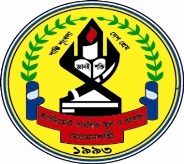 3. gb¯ÍvwZ¡K Awf¶v (Psychological tests) : G ch©v‡q MÖnY‡hvM¨ D‡j­L‡hvM¨ cix¶v¸‡jv n‡jv:
 K. eyw×gËv cix¶v (Intelligence tests) : G cix¶v Øviv cÖv_©xi wPšÍv kw³, cwiw¯’wZ †evSvi ¶gZv, Zx¶èeyw×i MfxiZv cÖf…wZ hvPvB Kiv nq| †hme wbe©vnx c‡` AwaK eyw×gËv cÖ‡qvRb †mme c‡`i wecix‡Z Giƒc cix¶v MÖnY Kiv nq|
 L. AvMÖn cix¶v (Aptitude tests) : G cix¶v Øviv Kg©xi cÖv_©xZ Kv‡Ri cÖwZ mwZ¨Kvi AvMÖn Av‡Q wK-bv Rvbv hvq| mvaviYZ: wbe©vnx Kg©KZ©v wba©vi‡Yi †¶‡Î AvMÖn cix¶v MÖnY Kiv nq|
পাঠ বিশ্লেষণ
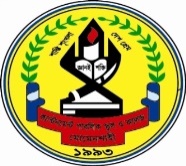 M. `¶Zv cix¶v (Efficiency tests): Kg©xi cÖ‡qvRbxq `¶Zv I Ávb cÖv_©xZ c‡`i Rb¨ Dc‡hvMx wK-bv cix¶v Kiv nq| wbe©vnx c`gh©v`vi Kg©x wbe©vP‡bi †¶‡Î `¶Zv cix¶v Acwinvh© n‡q c‡o|
পাঠ বিশ্লেষণ
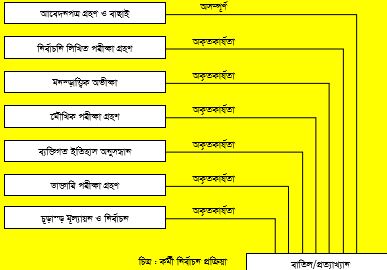 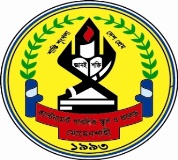 পাঠ বিশ্লেষণ
N. e¨w³Z¡ cix¶v (Personality tests): G cix¶v Øviv cÖv_©xi e¨w³MZ iæwP, Af¨vm, ¯^fve cÖv_©xZ c‡`i Rb¨ Dc‡hvMx wK-bv †`Lv nq| GwUI wbe©vnx wbe©vP‡bi †¶‡Î Acwinvh©| 
(O) e„wËg~jK cix¶v (Vocational tests): †ckv ev e¨envwiK †¶‡Î cÖv_©xi †hvM¨Zv hvPvB Kiv nq|  G ch©v‡q DËxY© cÖv_©x‡K †g․wLK cix¶vq Avgš¿Y Rvbv‡bv nq, Ab¨‡`i ev` †`qv nq| mvaviYZ: KvwiMwi †ckvi †¶‡Î cÖ‡qvRbxqZv †hvM¨Zv m¤úbœ Kg©x wbe©vP‡b G cix¶v MÖnY Kiv nq| 
 4. †gŠwLK cix¶v ev mv¶vrKvi MÖnY (Viva-voice): c~e©eZx© cix¶vmg~‡n DËxY©‡`i mivmwi †g․wLK mv¶vrKvi MÖnY Kiv hvq| | †g․wLK  cix¶v m‡šÍvlRK n‡j cieZx© cÖwµqvi Rb¨ ivLv nq| bZzev cÖZ¨vL¨vb Kiv nq|
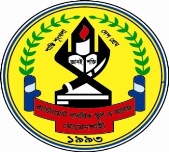 পাঠ বিশ্লেষণ
5. e¨w³MZ BwZnvm AbymÜvb (Enquiry of personal history) : wjwLZ I †g․wLK cix¶vq DËxY© n‡j cÖv_©xi e¨w³MZ I cvwievwiK BwZnvm m¤ú‡K© wewfbœ Z_¨ msMÖn Ki‡Z nq| G †¶‡Î miKvwi cÖkvmb I AvBb-k„“Ljv i¶vKvix KZ©„c‡¶i mn‡hvwMZvI †bqv †h‡Z cv‡i| 
6. Wv³vwi cix¶v (Medical tests) : G ch©v‡q cÖv_©x kvixwiK I gvbwmKfv‡e my¯’¨ wK-bv Zv hvPvB‡qi Rb¨ wewfbœ Wv³vwi cix¶v MÖnY Kiv nq| 
7. P~ovšÍ evQvB (Final selection) : c~‡e©v³ me cix¶vq DËxY© cÖv_©x‡`i wb‡q GKwU c¨v‡bj •Zwi Kiv †h‡Z cv‡i|
cwi‡k‡l ejv hvq, wb‡qvM †bvwUk cÖ`v‡bi ga¨ w`‡q Kg©x wbe©vPb cÖwµqv †kl nq| †hvM`vbK…Z Kg©x‡`i c‡i †hvM¨Zvbyhvqx wewfbœ c‡` wb‡qvM †`qv nq|
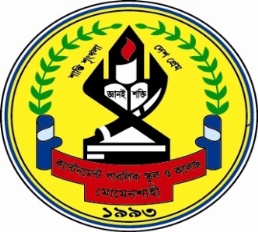 Kg©x cÖwk¶Y Staff Training 
mvaviYZ: `¶Zv উন্নয়ন প্রক্রিয়া‡K cÖwk¶Y ejv nq| e¨vcKfv‡e ejv hvq, †h cÖক্রিqvq Kg©xi †hvM¨Zv I `¶Zvi উন্নয়ন NUv‡bv nq, Zv‡K cÖwk¶Y e‡j|
1. cÖwk¶Y gvbem¤ú` Dboeq‡bi GKwU we‡kl প্রক্রিয়া।
2. G প্রক্রিয়ায়  Kg©xi eZ©gvb Kvh©μ‡gi AwaKZi Dboeq‡bi c`‡¶c MÖnY Kiv nq ; 
3. cÖwk¶‡Yi gva¨‡g Kg©xi †gav, †hvM¨Zv I `¶Zvi weKvk N‡U ; 
4. Kg©x gvbwmKfv‡e DrmvwnZ nq Ges Kvh©mšÍzwó e„w× cvq ; 
5. Kg©x‡K Kvh©c×wZ m¤ú‡K© ev¯Íem¤§Z wk¶v cÖ`vb Kiv nq ; BZ¨vw`|
পাঠ বিশ্লেষণ
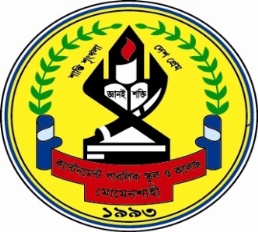 cÖwk¶Y c×wZ Methods of training 
 cÖwk¶‡Yi gva¨‡g Kg©xi †gavi weKvk N‡U| wewfboe Dcv‡q Kg©x‡`i cÖwk¶Y  †`qv †h‡Z cv‡i| Ae¯’vb‡f‡` cÖwk¶Y `yÕfv‡M wef³; h_v: K. Af¨šÍixY c×wZ Ges L. evwn¨K c×wZ|
K. cÖwk¶Y`v‡bi Af¨šÍixY c×wZ : Kv‡Ri Af¨šÍ‡i †h c×wZ‡Z cÖwk¶Y †`qv nq Zv n‡jv :
1. wk¶vbwek c×wZ (Apprenticeship training)
2. c` cwieZ©b (Job rotation
3. †KvwPs (Coaching)
4. ch©‡e¶Y c×wZ (Understudy method)
5. civgk©`vb (Conselling)
6. e³…Zv c×wZ (Lecture method)
7. NUbv c×wZ (Incident method)
8. cÖ‡ekbv c×wZ/B›Uvb©wkc (Internship)
পাঠ বিশ্লেষণ
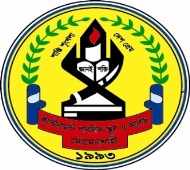 K. cÖwk¶Y`v‡bi Af¨šÍixY c×wZ : 
Kv‡Ri Af¨šÍ‡i †h c×wZ‡Z cÖwk¶Y †`qv nq Zv n‡jv :
 
1. wk¶vbwek c×wZ (Apprenticeship training) : G c×wZ‡Z wb‡qv‡Mi ci cÖ_g ch©v‡q Kg©x‡K GKwU wbw`©ó †gqv‡` cÖwk¶K ev mycvifvBR‡ii Aax‡b ZvwË¡K I e¨envwiK Ávb †`qv nq| wk¶vYwek-Kvjxb Kg©x‡K ¯^í †eZb †`qv nq Ges K…ZKvh©Zvi mv‡_ DËxY© n‡j †hvM¨ c‡` `vwqZ¡vc©Y Kiv nq| G c×wZ‡Z Kg©x‡`i mvaviY Pzw³wfwËK ev kZ© mv‡c‡¶ wb‡qvM †`qv nq| wb‡qvM cÖvwßi Zviv GKRb ZË¡veavq‡Ki Aax‡b cÖwk¶Y MÖnY Ki‡e Ges GKwU b~¨bZg mgq ch©šÍ cÖwZôv‡b PvKwiiZ _vK‡e|
পাঠ বিশ্লেষণ
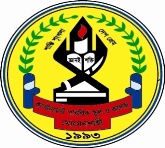 2. c` cwieZ©b (Job rotation) : G c×wZ‡Z Kg©x‡K GKB cÖwZôv‡bi A_ev GKvwaK cÖwZôv‡bi wewfbœ c‡` `vwqZ¡ w`‡q wkw¶Z Kiv nq| 
3. †KvwPs (Coaching) : GB c×wZ‡Z wk¶vYwek Kg©xMY GKRb ZË¡veavqK †Kv‡Pi Aax‡b †_‡K Kv‡Ri c×wZ I †K․kj m¤ú‡K© e¨envwiK Ávb AR©b K‡ib|
4. ch©‡e¶Y c×wZ (Understudy method) : G c×wZ‡Z wbe©vnx Kg©x‡K wb‡Ri KvR Kivi ÷vBj I c×wZ ch©‡e¶‡Yi my‡hvM †`b| †Kv‡bv mgm¨v m„wó n‡j wKfv‡e †gvKvwejv Ki‡Z nq Ges fwel¨‡Z Kx ai‡bi mgm¨vi m„wó n‡Z cv‡i †m m¤ú‡K© AewnZ K‡ib|
পাঠ বিশ্লেষণ
5. civgk©`vb (Conselling) : G c×wZ‡Z wbe©vnxMY Zv‡`i ga¨Kvi `ye©jZv¸‡jv wKfv‡e KvwU‡q DV‡Z cv‡ib †m e¨vcv‡i Zv‡`i civgk© †`qv nq| ZvB †Kvb †Kvb cÖwZôvb †ckvMZ cÖwk¶K ev Dc‡`óv wb‡qvM K‡i _v‡Kb|
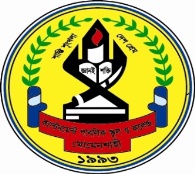 6. e³…Zv c×wZ (Lecture method) : hLb cÖwk¶Yv_©xi msL¨v AwaK nq, K¬vmiæ‡g msKzjvb nq bv ZLb wbe©vnx ev cÖwk¶K e³…Zvi gva¨‡g ZvwË¡K Ávb w`‡q G cÖwk¶Y Kvh© m¤úv`b K‡ib|
 7. NUbv c×wZ (Incident method) : G c×wZ‡Z cÖwk¶Yv_©x‡`i D‡Ï‡k¨ †Kvb we‡kl NUbvi wbR¯^ mgvavb wbY©‡qi K_v ejv nq| cÖwk¶YcÖv_©x Abyiƒc NUbv B‡Zvg‡a¨ N‡U _vK‡j cÖwZôvb wKfv‡e mgvavb K‡iwQj †R‡b wb‡R‡`i wm×v‡šÍi mv‡_ Zzjbvc~e©K Î‚wUwePy¨wZ wbY©q K‡i wk¶v MÖnY K‡i|
 8. cÖ‡ekbv c×wZ/B›Uvb©wkc (Internship) : G c×wZ‡Z cÖwk¶Yv_©x wbe©vnx GKRb we‡kl‡Ái Aax‡b †_‡K nv‡Z-Kj‡g wk¶v MÖnY K‡ib| ZvwË¡K wk¶v‡K e¨envwiK Rxe‡b djcÖm~ KivB Gi j¶¨| mvaviYZ wk¶v Rxeb †k‡l Kg©xiv Giƒc cÖwk¶‡Y AskMÖnY K‡i| G c×wZ‡Z mvaviY e¨e¯’vcK †kªwYi Kg©x‡K cÖwk¶Y †`qv nq|
পাঠ বিশ্লেষণ
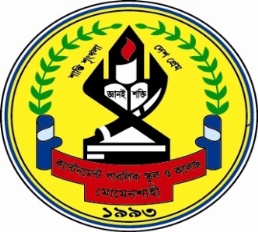 পাঠ বিশ্লেষণ
L. evwn¨K cÖwk¶Y c×wZ : Kv‡Ri evB‡i †h me c×wZ‡Z cÖwk¶Y †`qv †h‡Z cv‡i Zv n‡jv :

1. cÖ‡Kvô c×wZ/†fw÷weDj (Vestibule)
2. Pjw”PÎ I wUwf (Films and TV)
3. f‚wgKv Awfbq (Role playing)
4. †mwgbvi (Seminar)
5. Uv¯‹‡dvm© (Task force)
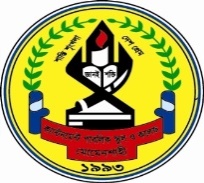 L. evwn¨K cÖwk¶Y c×wZ : Kv‡Ri evB‡i †h me c×wZ‡Z cÖwk¶Y †`qv †h‡Z cv‡i Zv n‡jv : 
cÖ‡Kvô c×wZ/†fw÷weDj (Vestibule) : G c×wZ‡Z bZzb Kg©x‡`i Zviv †h cwi‡e‡k, †gwk‡b I wbq‡g KvR Ki‡e ûeû †m¸‡jv m¤ú‡K© e¨envwiK wk¶v †`qv nq| G c×wZi †gqv` K‡qKw`b ev mßvn n‡Z cv‡i| fwel¨Z cwi‡e‡ki Abyiƒc cwi‡e‡k †i‡L Kg©x‡K KvR m¤ú‡K© e¨envwiK Ávb †`qv nq| 
 Pjw”PÎ I wUwf (Films and TV) : G c×wZ‡Z eûmsL¨K wk¶v_©x‡K ZvwË¡K I e¨envwiK wel‡q wk¶v`vb Kiv nq| `~‡ii Ges AwaK msL¨K wk¶v_©x‡K Zv‡`i Kvh©c×wZ I cwi‡ek m¤ú‡K© Pjw‛PÎ I wUwfi gva¨‡g wk¶v †`qv nq|
  f‚wgKv Awfbq (Role playing) : G c×wZ‡Z cÖwk¶Yv_©x‡`i wewfbœ f‚wgKvq Awfbq Ki‡Z w`‡q †kLv‡bv nq| Kg©x‡`i gvbexq m¤úK© wel‡q `¶Zv e„w×i Rb¨ G c×wZ †ewk Dc‡hvMx|
পাঠ বিশ্লেষণ
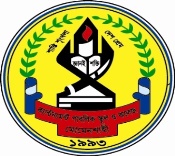 4. †mwgbvi (Seminar) : G c×wZ‡Z K‡qKwU †mk‡bi cÖ‡Z¨KwU‡Z GK ev GKvwaK welqwfwËK cÖeÜ Dc¯’vcb Kiv nq| cÖe‡Üi Ici cÖwk¶Yv_©x‡`i gZvgZ MÖnY Kiv nq| me‡k‡l mfvi mfvcwZ me e³‡e¨ GKwU mvigg© Dc¯’vcb K‡ib| 
5. Uv¯‹‡dvm© (Task force) : cÖwZôv‡bi †Kvb we‡kl mgm¨v Riæwi wfwË‡Z mgvav‡b MwVZ KwgwU‡K Uv¯‥‡dvm© e‡j| G c×wZ‡Z KwgwUi m`m¨ wk¶v_©xMY mgm¨vi ev¯Íem¤§Z mgvavb †ei K‡i wb‡RivI cwiw¯’wZ m¤ú‡K© wkL‡Z cv‡i|
 cwi‡k‡l ejv hvq, cÖwZôvb Kg©x‡`i Ae¯’v I †hvM¨Zv ey‡S †h c×wZwU m‡e©vc‡hvMx e‡j g‡b Ki‡eb †mwUB MÖnY Ki‡eb|
পাঠ বিশ্লেষণ
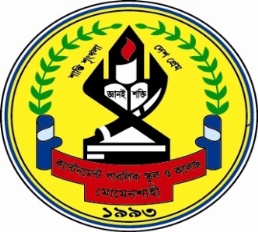 পদোন্নতি Promotion 
A‡c¶vK…Z D‛PZi c‡` Avmxb Kivi প্রক্রিয়াকে পদোন্নতি ejv nq| পদোন্নতি Ggb GKwU প্রক্রিয়া hvi gva¨‡g eZ©gvb c` n‡Z D‛PZi c‡` উন্নীত Kiv nq| `¶ I †hvM¨ Kg©x GKB gh©v`vq `xN©w`b GKB c‡` KvR Ki‡Z Drmvn cvb bv| †Kbbv cÖ‡Z¨‡KB Pvq AwaK gh©v`v I my‡hvM-myweav| A‡c¶vK…Z †ewk gh©v`v I my‡hvM-myweav e„w×i j‡¶¨ A‡c¶vK…Z Ic‡ii c‡` উন্নীত Kiv‡K পদোন্নতি e‡j|
1. পদোন্নতি Kg©xms¯’v‡bi AšÍfy©³ GKwU প্রক্রিয়া
2. G প্রক্রিয়া cÖwZôv‡bi ‡fZ‡i Kg©x‡K A‡c¶vK…Z D‛Pc‡` উন্নীত Kiv nq; 
3. GwU Kg©x gh©v`v I my‡hvM-myweavi উন্নয়ন।
4. ‡Kej gh©v`vB bs,  পদোন্নতি gva¨‡g Kg©xi `vwqZ¡, KZ©‡e¨i cwiwaI e„w× cvq BZ¨vw`|
পাঠ বিশ্লেষণ
পদোন্নতির wfwË Basis of Promotion 
পদোন্নতির gva¨‡g Kgx©‡K eZ©gvb c` n‡Z DboeZ c‡` `vwqZ¡ cÖ`vb Kiv nq| cÖwZôv‡b †ewk Kgx© _vK‡j Zv‡`i ga¨ n‡Z Kv‡K পদোন্নতি †`qv hv‡e Zv wbe©vPb mwZ¨B KwVb KvR| ZvB পদোন্নতির wfwË wVK Kiv Riæwi| পদোন্নতির †¶‡Î †hvM¨Zv I †R¨ôZ¡ we‡kl we‡eP¨ welq e‡j, G‡¶‡Î wZbwU wfwËB AbymiY‡hvM¨; h_v : 
K. †R¨ôZ¡; 
L. †hvM¨Zv Ges 
M. †R¨ôZ¡ I †hvM¨Zv|
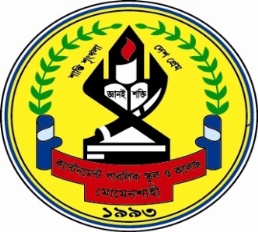 পাঠ বিশ্লেষণ
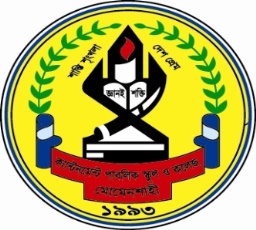 K. †R¨ôZ¡ (Seniority) : PvKwi‡Z †hvM`v‡bi †gqv‡`i wfwË‡Z e‡qv‡R¨ô‡K c‡`vbœwZi †¶‡Î AMÖvwaKvi †`qv DwPZ| Kvh©‡gqv‡`i †R¨ôZv g~j¨vqb K‡i c‡`vbœwZ †`qv n‡j, Zv‡K †R¨ôZ¡wfwËK c‡`vbœwZ ejv nq| 
myweav : 1. GwU AZ¨šÍ mnR I mij c×wZ weavq Kgx© wbe©vP‡b mgm¨vq co‡Z nq bv|; 
 2. wbwðZ Ic‡ii c‡` Avwmb n‡Z †c‡i Kgx©‡`i Drmvn I Kvh©mšÍzwó e„w× cvq; 
 3. Kgx©‡`i GKB cÖwZôv‡b `xN©w`b KvR Ki‡Z DrmvwnZ K‡i; 
4. D‛P¯Í‡i c‡`vbœwZ cÖvß Rbkw³i m‡e©v‛P e¨envi wbwðZ Kiv m¤¢e  
5. †UªW BDwbq‡bi c~Y© mg_©b I mn‡hvwMZv cvIqv hvq; 
 6. G c×wZ‡Z mKj Kgx© e¨e¯’vcbvi Ici Av¯’v I wek¦vm ¯’vcK‡i;  
7. G c×wZ cÖwZôv‡bi Ø›Ø I kÎ‚Zv `~i K‡i|
পাঠ বিশ্লেষণ
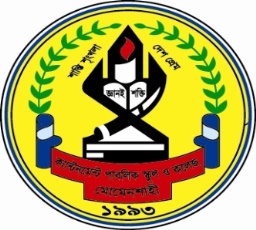 Amyweav : 
 1. G c×wZ‡Z †gavi g~j¨vqb bv nIqvq †gavi weKvk jvf Ki‡Z cv‡i bv; 
 2. †gavi g~j¨vqb bv nIqvq m„wókxj I cÖwZfvai Kgx© cÖwZm&Vvb †Q‡o hvq;
 3. cÖwZôv‡bi Kv‡Ri cÖwZ †gavex Kgx©‡`i AvMÖn K‡g hvq;  
 4. we‡klvqb I we‡klÁZv m„wó nq bv; 
 5. m„wóagx© Kv‡R Kgx©iv g‡bvwb‡ek bv K‡i Ajm mgq KvUvq; BZ¨vw`|
পাঠ বিশ্লেষণ
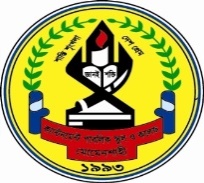 পাঠ বিশ্লেষণ
L. †hvM¨Zv (Merit) : †hvM¨Zv ev †gavi wfwË‡Z c‡`vbœwZ †`qv n‡j Zv‡K †hvM¨ZvwfwËK c‡`vbœwZ ejv nq|
 myweav :
  1. c‡`vbœwZi †hvM¨Zvi bxwZ Kgx©‡K †hvM¨Zv I `¶Zv AR©‡b    DrmvwnZ K‡i; 
  2. Kgx©‡`i M‡elYvagx© I m„Rbkxj Kv‡R DØy× K‡i;  
  3. cÖwZôv‡bi gvb DbœZ nq Ges Drcv`b e„w× cvq;
  4. cÖwZôv‡b Rbkw³i m‡e©vËg I me©vwaK e¨envi wbwðZ Kivhvq;
  5. cÖwZ‡hvMx Kgx©MY Zv‡`i m‡e©v‛P Ae`vb wbwðZ Kivi †PóK‡i; 
  6. kªg N~Y©vqgvbZv n«v‡m G c×wZ Kgx©‡`igvbwmKfv‡e Drmvn †`q; BZ¨vw`|
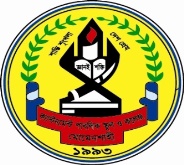 Amyweav :
 1. cÖK…Z A‡_© †hvM¨Zv wba©viY LyeB KwVb KvR, †hLv‡b cÖwZôvb cÖvqB wecv‡K c‡o hvq; 
2. A‡bK Kgx© we‡kl K‡i †UªW BDwbqb †bZviv G c×wZ e¨envi †iv‡a e¨e¯’vcbv‡K cÖfvweZ K‡i ;  
3. Kgx©‡`i g‡a¨ nZvkv I Am‡šÍvl e„w× cvq;  
4. `¶ Kgx©iv g~j¨vwqZ nIqvq †R¨ô‡`i g‡a¨ Am‡šÍvl e„w× cvq; 
5. cÖvwZôvwbK k„“Ljv webó nq Ges cwi‡ek bó nq; BZ¨vw`|
পাঠ বিশ্লেষণ
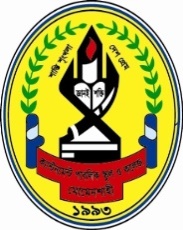 পাঠ বিশ্লেষণ
M. †R¨ô¨Z¡ I †hvM¨Zv (Seniority and Merit) : c‡`vbœwZi wfwË wn‡m‡e †R¨ôZ¡ I †hvM¨Zv GKB mv‡_ g~j¨vqb Kiv n‡j Zv‡K †R¨ôZ¡ I †hvM¨ZvwfwËK c‡`vbœwZ e‡j| 
myweav : 
Kgx©‡`i †R¨ôZ¡ I †hvM¨Zv g~j¨vwqZ nIqvq Kg©¯ú„nv m„wó nq;  
 cÖwZôv‡b myô I myk„“Lj cwi‡e‡k m„wó nq
†R¨ôZvi mv‡_ mv‡_ †hvM¨Zv AR©‡bi †Póv Kivq †R¨ôZvi mv‡_ mv‡_ `¶Zvi Dbœqb N‡U; BZ¨vw`|
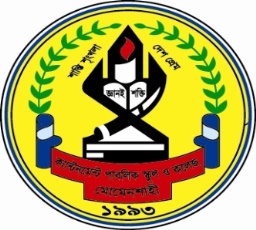 Amyweav :
 1. G c×wZ A‡c¶vK…Z RwUj hv Kgx©iv mn‡R †evS‡Z cv‡i bv; 
 2. †hvM¨Zv g~j¨vqb AZ¨šÍ KwVb e‡j wbi‡c¶Zv ¶zYœ n‡Z cv‡i; 
 3. †hvM¨Zvi wePv‡i GwM‡q _vKv Kg AwfÁ Kgx©MY c‡`vbœwZ †c‡j k„“Ljv webó n‡Z cv‡i; BZ¨vw`| 

cwi‡k‡l ejv hvq, c‡`vbœwZi Av‡jvwPZ wZbwU bxwZgvjvi wePv‡i †R¨ôZ¡ I †hvM¨Zv GK‡Î g~j¨vqb Kiv †M‡j Zv cÖwZôv‡bi Ges Kgx©‡`i Rb¨ g½jRbK n‡Z cv‡i| ZvB cÖwZôv‡bi cÖK…wZ I cwi‡e‡ki mv‡_ mvgÄm¨c~Y© bxwZ cÖ‡qvM Kiv DwPZ|
পাঠ বিশ্লেষণ
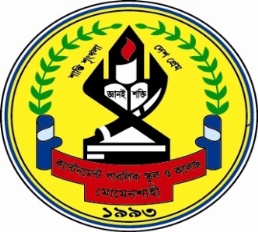 শ   শৃজনশীল প্রশ্ন ও তার সমাধানঃ
*wgw_jv miKvi Zvi †U·UvBj wg‡ji wewfboe c‡` †hvM¨ Kg©x wb‡qvM w`‡q‡Qb| wKš‘ `¶Zv e„w×i †Kv‡bv e¨e¯’v bv _vKvq my‡hvM myweav †c‡q ‡ekwKQz my`¶ Kg©x Ab¨ cÖwZôv‡b P‡j hvq| d‡j cÖwZôv‡bi Drcv`‡bi cwigvY I cY¨ gvb DfqB n«vm cvIqvq GwU †ek ¶wZMÖ¯Í n‡q c‡o| G wel‡q wZwb †ek wPwšÍZ n‡q c‡ob| ZvB Kg©x‡`i `¶Zv Dboeq‡bi gva¨‡g Giƒc mgm¨v mgvav‡bi cÖ‡qvRbxq e¨e¯’v MÖn‡Yi wm×všÍ MÖnY K‡ib| 
K. Kg©x msMÖn Kx? 
L. ‡Kb Kg©x‡`i c‡`vboewZ †`qv nq? 
M. Kg©xms¯’v‡bi ‡Kvb cÖwμqvi Afv‡e wgw_jv miKvi Gi †U·UvBj wg‡j Drcv`‡bi cwigvY I gvb n«vm †c‡q‡Q? e¨vL¨v Ki| 
N. Kg©x wb‡qvM w`‡q Zv‡`i `¶Zv evov‡Z wgw_jv miKvi KZ…©K M„nxZ wm×v‡šÍi †h․w³KZv e¨vL¨v Ki|
পাঠ বিশ্লেষণ
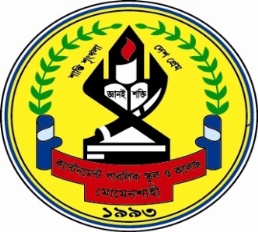 K. Ávb :   †h cÖক্রিqvq m¤¢ve¨ Kg©x‡`i cÖvw_©Zv wbwðZ Kiv nq, Zv‡K Kg©x msMÖn ejv nq| 	

L. Ávb : `¶Zv e„w×i Rb¨ Kg©x‡K পদোন্নতি †`qv nq| †h cÖক্রিqvq Kg©x‡K wbæ c` n‡Z  D‛P c‡` উন্নিত Kiv nq, Zv‡K পদোন্নতিejv nq| 	
Abyaveb : †h cÖক্রিqvq Kg©x‡K wbgoe c` n‡Z D‛P c‡` Avmxb Kiv nq Zv‡K পদোন্নতি e ‡j| c‡`vন্নতির gva¨‡g Kg©x‡`i `¶Zv I Kvh© mš‘wó e„w× cvq| ZvB Kg©x‡`i Drmvn`v‡bi gva¨‡g mš‘ó ivLv Ges myôz Kvh© cwi‡ek m„wó KivB c‡`vboewZi g~j D‡Ïk¨| c‡`vboewZi gva¨‡g Kg©xi `¶Zv QvovI Kvh©mš‘wó, Avw_©K myweav Ges mvgvwRK gh©v`v e„w× cvq|
পাঠ বিশ্লেষণ
বিশ্লেষণ
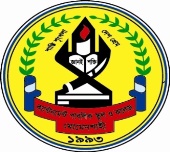 পাঠ
M. Ávb : Kg©x ms¯’vb প্রক্রিয়ায় Aew¯’Z cÖwk¶‡Yi Afv‡e `¶Zv n«vm cvq| †h প্রক্রিয়ায় Kg©xi `¶Zv I †hvM¨Zv e„w× cvq Zv‡K cÖwk¶Y e‡j| 	Abyaveb : cÖwk¶‡Yi Afv‡e Kg©x‡`i `¶Zv e„w×i e¨e¯’v bv _vKvq †ek wKQz Kg©x Ab¨Î P‡j hvq e‡j wgw_jv miKv‡ii †U·UvBj wg‡j Drcv`‡bi cwigvY I gvb DfB n«vm cvq| cÖwk¶Y ej‡Z Kg©xi `¶Zv I †hvM¨Zv e„w×i Dcvq‡K †evSvq| cÖwk¶‡Yi gva¨‡g Kg©xi `¶Zv e„w× cvq| d‡j Zv‡`i Kv‡Ri gvb DboeZ nq Ges Drcv`‡bi cwigvYI e„w× cvq| Kg©xi †gavkw³i weKvk I `¶Zv e„w×‡Z cÖwk¶‡Yi weKí †bB| DÏxcK †hvM¨Zg Kg©x wb‡qvM Kivi ciI wgw_jv miKv‡ii †U·UvBj wg‡j cÖwk¶‡Yi †Zgb e¨e¯’v bv _vKvq Drcv`b gvb I cwigvY n«vm cvIqvi †cQ‡b Kg©x‡`i A`¶Zv `vqx| 	cÖ‡qvM: Kg©x ms¯’vb  প্রক্রিয়ায় Aew¯’Z cÖwk¶‡Yi Afv‡e `¶Zv n«vm cvq| †h  প্রক্রিয়ায় Kg©xi `¶Zv I †hvM¨Zv e„w× cvq Zv‡K cÖwk¶Y e‡j|
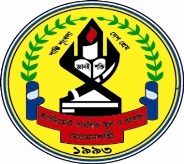 N. Ávb 	: 	Kg©x‡`i `¶Zv Dboeq‡bi gva¨‡g cÖwZôv‡bi Drcv`‡bi cwigvY I gvb e„w× সংক্রান্ত wgw_jv miKv‡ii wm×všÍ AZ¨šÍ hyw³m½Z| †h c×wZ Kg©x‡`i nv‡Z Kj‡g wk¶v`v‡bi gva¨‡g Zv‡`i `¶Zv I gbbkxjZv e„w× Kiv hvq Zv‡K cÖwk¶Y ejv nq| 	

Abyaveb 	: 	Kg©x‡`i `¶Zv Dboeq‡bi gva¨‡g cÖwZôv‡bi Drcv`‡bi cwigvY I gvb e„w×  প্রক্রিয়ায় wgw_jv miKv‡ii wm×všÍ AZ¨šÍ hyw³m½Z| cÖwk¶‡Yi gva¨‡g Kg©x‡`i †gav weKvk Ges `¶Zv evov‡bv m¤¢e| ZvB Kg©x‡`i `¶Zv evov‡Z Rbve wgw_jv miKvi cÖwk¶‡Yi Ici †Rvi †`qvi †h wm×všÍ wb‡q‡Qb Zv †h․w³K I ev¯Íem¤§Z| mgqgZ cÖwk¶Y †c‡j Kg©x‡`i gvbwmK Ges welqwfwËK `ye©jZv¸‡jv †K‡U DV‡Z cvi‡eb Ges ms‡kvabg~jK e¨e¯’v MÖnY Ki‡Z m¶g n‡eb| ZvB Kg©x‡`i DrmvwnZ Ki‡Z wgw_jv miKvi cÖwk¶‡Yi Ici †h †Rvi w`‡q‡Qb Zv mg‡qvc‡hvMx I ev¯Íe|
পাঠ বিশ্লেষণ
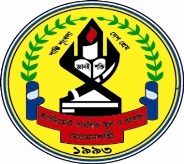 cÖ‡qvM Kg©x‡`i `¶Zv Dboeq‡bi gva¨‡g cÖwZôv‡bi Drcv`‡bi cwigvY I gvb e„w× msμvšÍ wgw_jv miKv‡ii wm×všÍ AZ¨šÍ hyw³m½Z| †h c×wZ Kg©x‡`i nv‡Z Kj‡g wk¶v`v‡bi gva¨‡g Zv‡`i `¶Zv I gbbkxjZv e„w× Kiv hvq Zv‡K cÖwk¶Y ejv nq| 	
D”PZi `¶Zv 	Kg©x‡`i `¶Zv Dboeq‡bi gva¨‡g cÖwZôv‡bi Drcv`‡bi cwigvY I gvb e„w× msμvšÍ wgw_jv miKv‡ii wm×všÍ AZ¨šÍ hyw³m½Z| cÖwk¶‡Yi gva¨‡g Kg©x‡`i †gav weKvk Ges `¶Zv evov‡bv m¤¢e| ZvB Kg©x‡`i `¶Zv evov‡Z Rbve wgw_jv miKvi cÖwk¶‡Yi Ici †Rvi †`qvi †h wm×všÍ wb‡q‡Qb Zv †h․w³K I ev¯Íem¤§Z| mgqgZ cÖwk¶Y †c‡j Kg©x‡`i gvbwmK Ges welqwfwËK `ye©jZv¸‡jv †K‡U DV‡Z cvi‡eb Ges ms‡kvabg~jK e¨e¯’v MÖnY Ki‡Z m¶g n‡eb| ZvB Kg©x‡`i DrmvwnZ Ki‡Z wgw_jv miKvi cÖwk¶‡Yi Ici †h †Rvi w`‡q‡Qb Zv mg‡qvc‡hvMx I ev¯Íe e‡j Avwg g‡b Kwi|
পাঠ বিশ্লেষণ
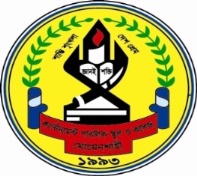 wb‡æi †KvbwU Kg©xi `¶Zv Dbœqb cÖwµqv? 
 K. Kg©x wbe©vPb L. Kg©x msMÖn M. cÖwk¶Y N. c‡`vbœwZ 
2. Kg©xms¯’v‡bi cÖ_g avc †Kvb&wU ? 
 K. Kg©x wbe©vPb L. Kg©x msMÖn M. Kg©x wb‡qvM N.   cÖwk¶Y 
3. †Kvb ai‡bi Kg©x n‡Z Kg©x wbe©vPb Kiv nq ? 
 K. msM„nxZ  L. wb‡qvMcÖvß M. evQvBK…Z N. cÖwkw¶Z
 4. Kg©x msMÖn ej‡Z †evSvq- 
 K. wb‡qvM †`qv L. cÖvw_©Zv wbwðZ Kiv M. c`vqb Kiv N. wbe©vwPZ Kiv 
5. c‡`vbœwZ ej‡Z †evSvqÑ
  K. D‛PZi c‡` DbœxZ Kiv  L. AwZwi³ `vwqZ¡ †`qv    M. `vwqZ¡vc©Y Kiv  N. D‛PZi cÖwk¶Y ‡`qv
মূ
ল্যা
য়
ন
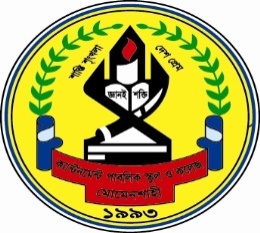 Any Queries ?
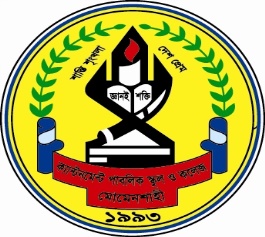 বাড়ির কাজ
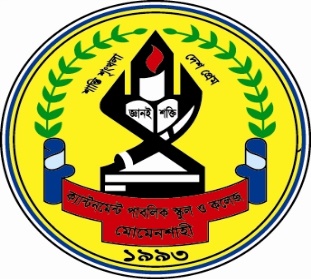 ধন্যবাদ
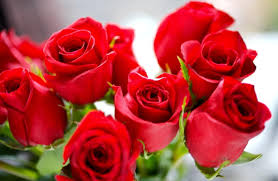